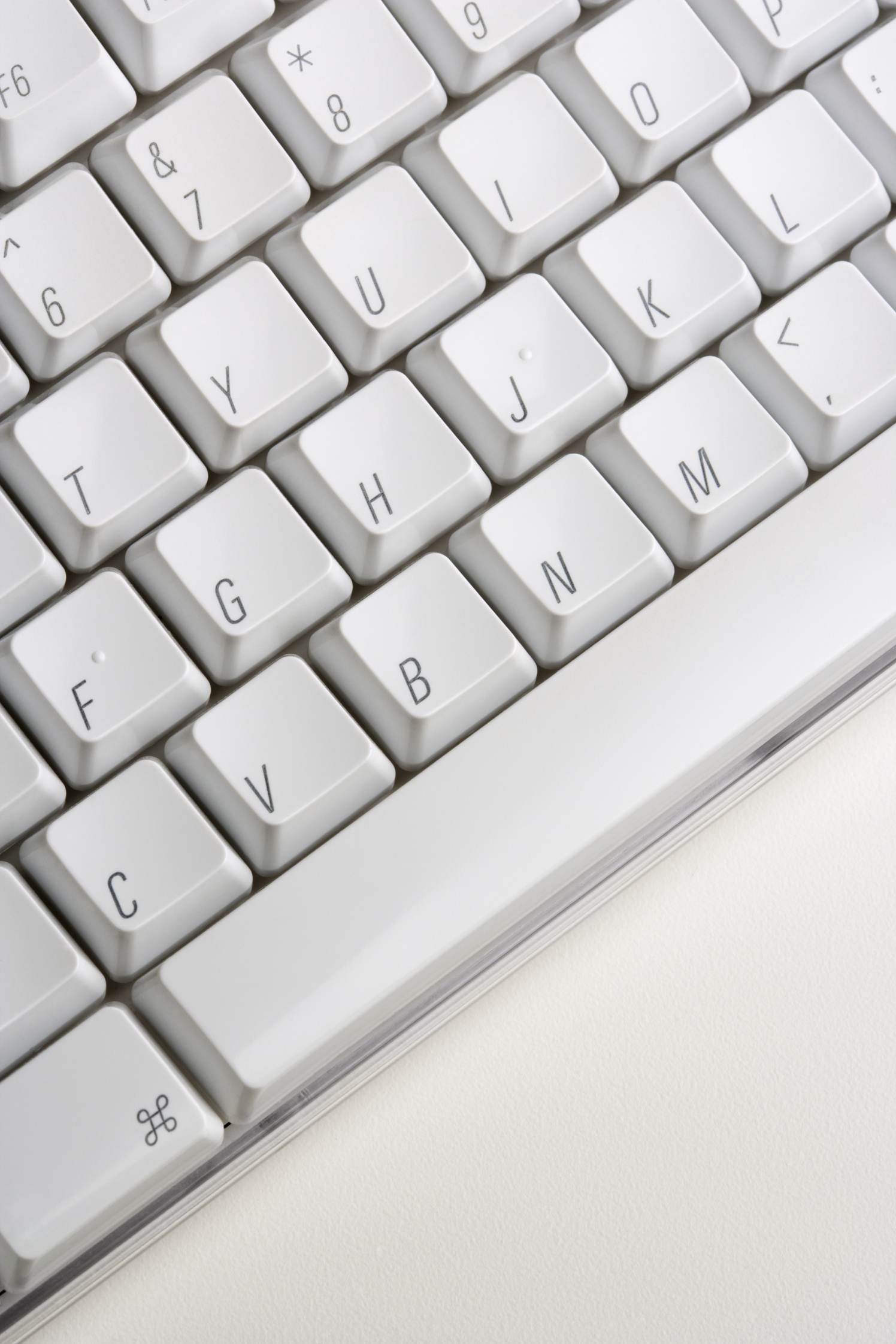 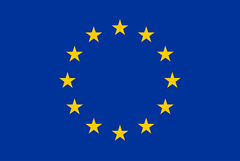 МЕРКИ ПО ИНФОРМАЦИЯ И КОМУНИКАЦИЯ
УО  НА ОПТТИ
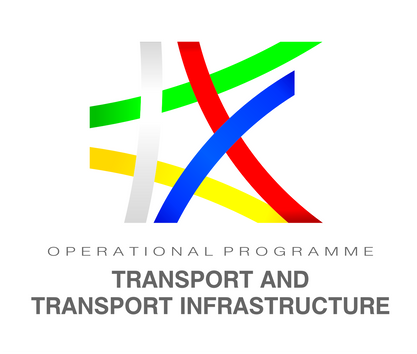 ноември 2021 - април 2022
НАШАТА МИСИЯ И ЦЕЛИ
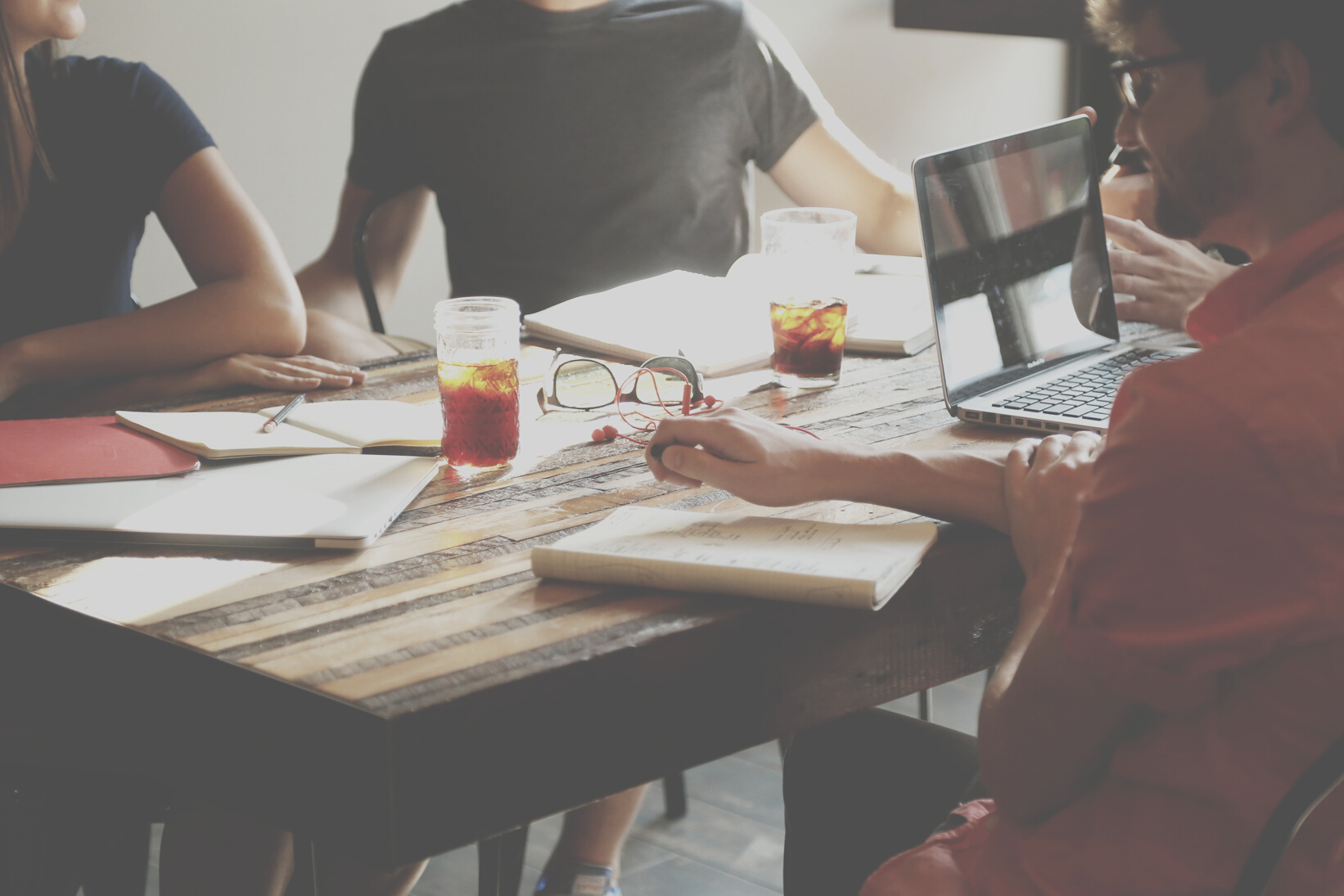 разпространението на информация за програмата и промотирането на проектите 

подобряване на видимостта на европейските политики и инициативи
актуалност и адаптивност на информацията
достъпност на материалите и съдържанието
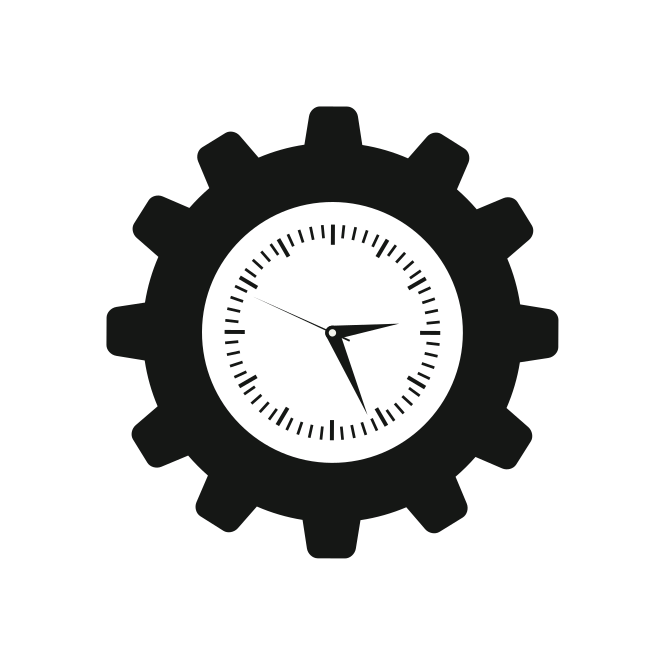 интегрирани комуникации
показване на лични истории и добри практики
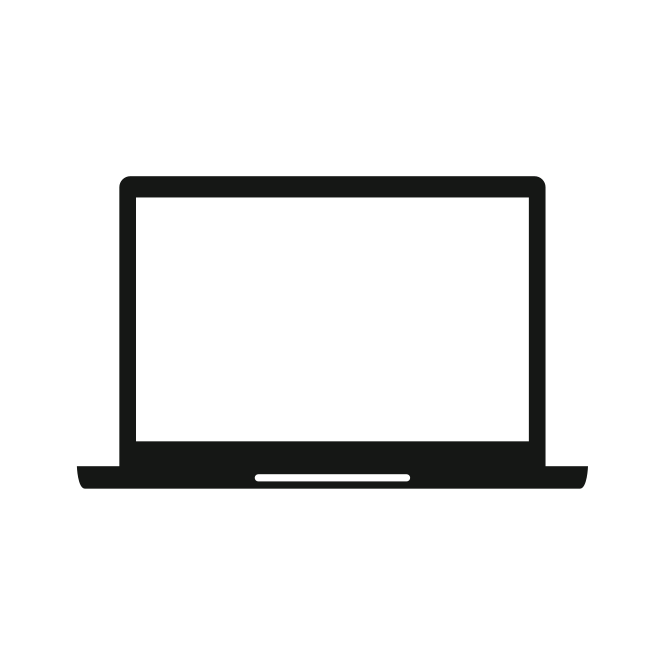 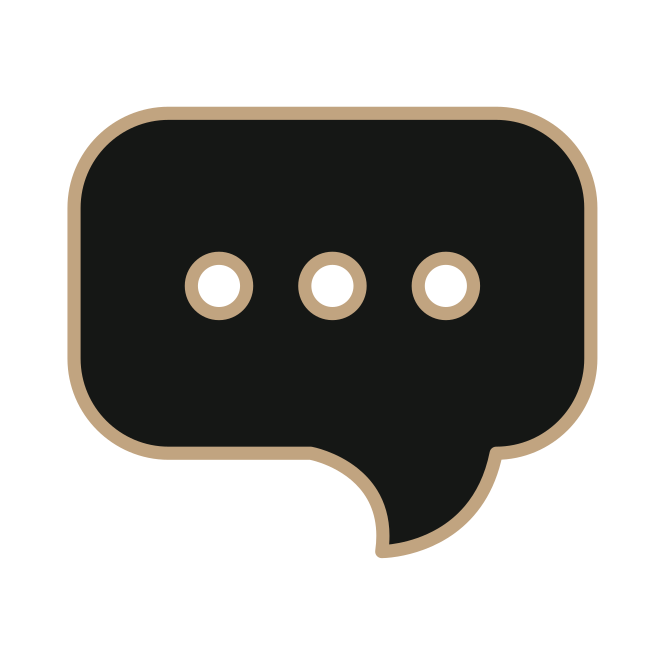 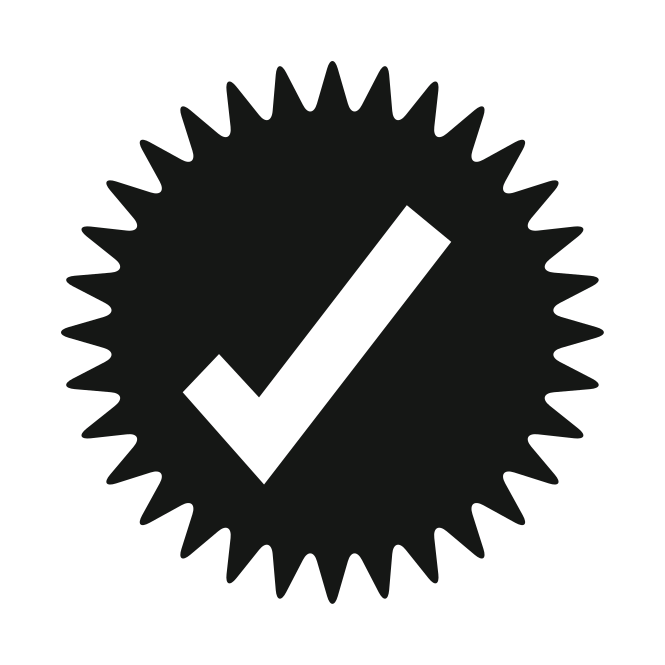 НАШИЯТ ПОДХОД НА РАБОТА
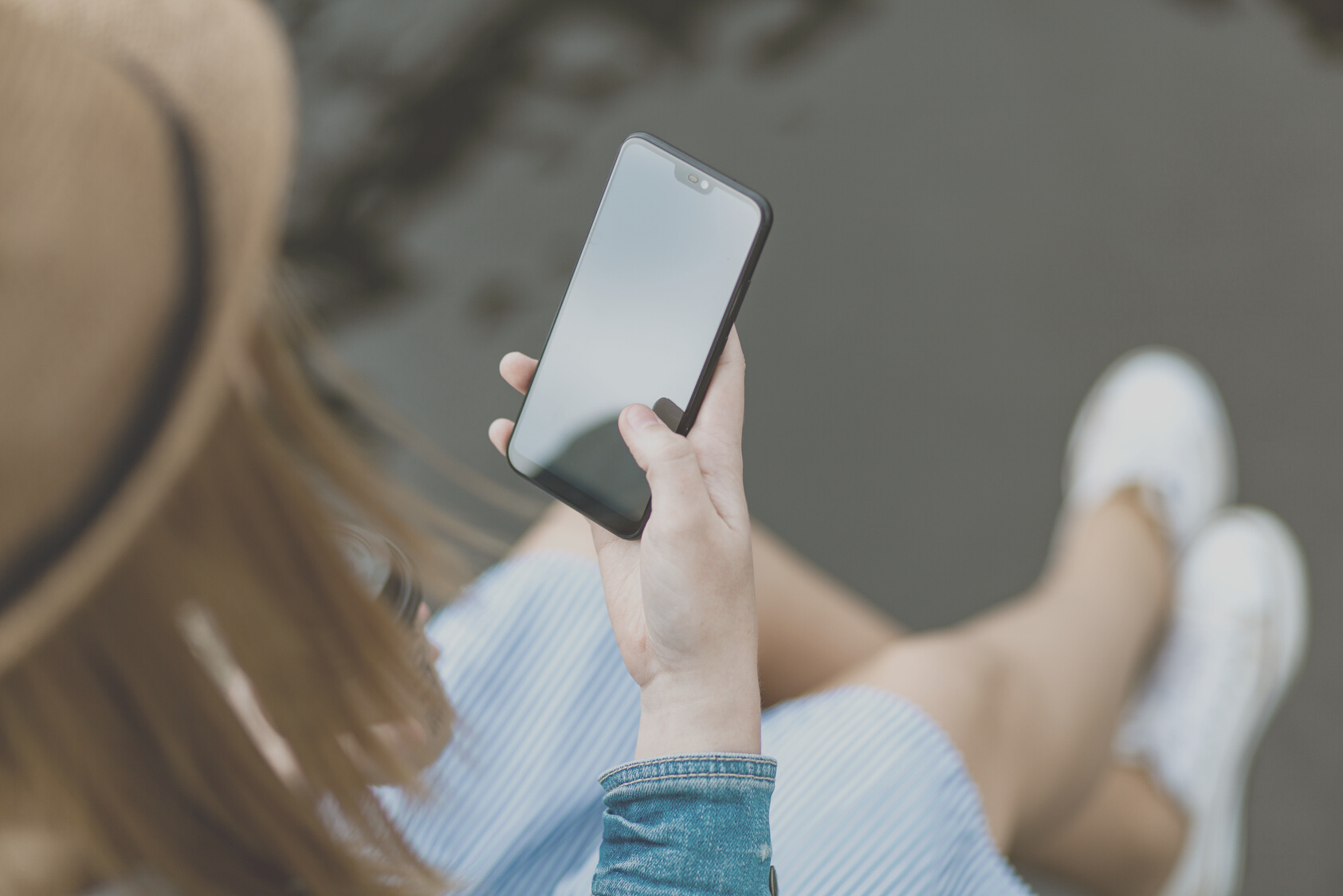 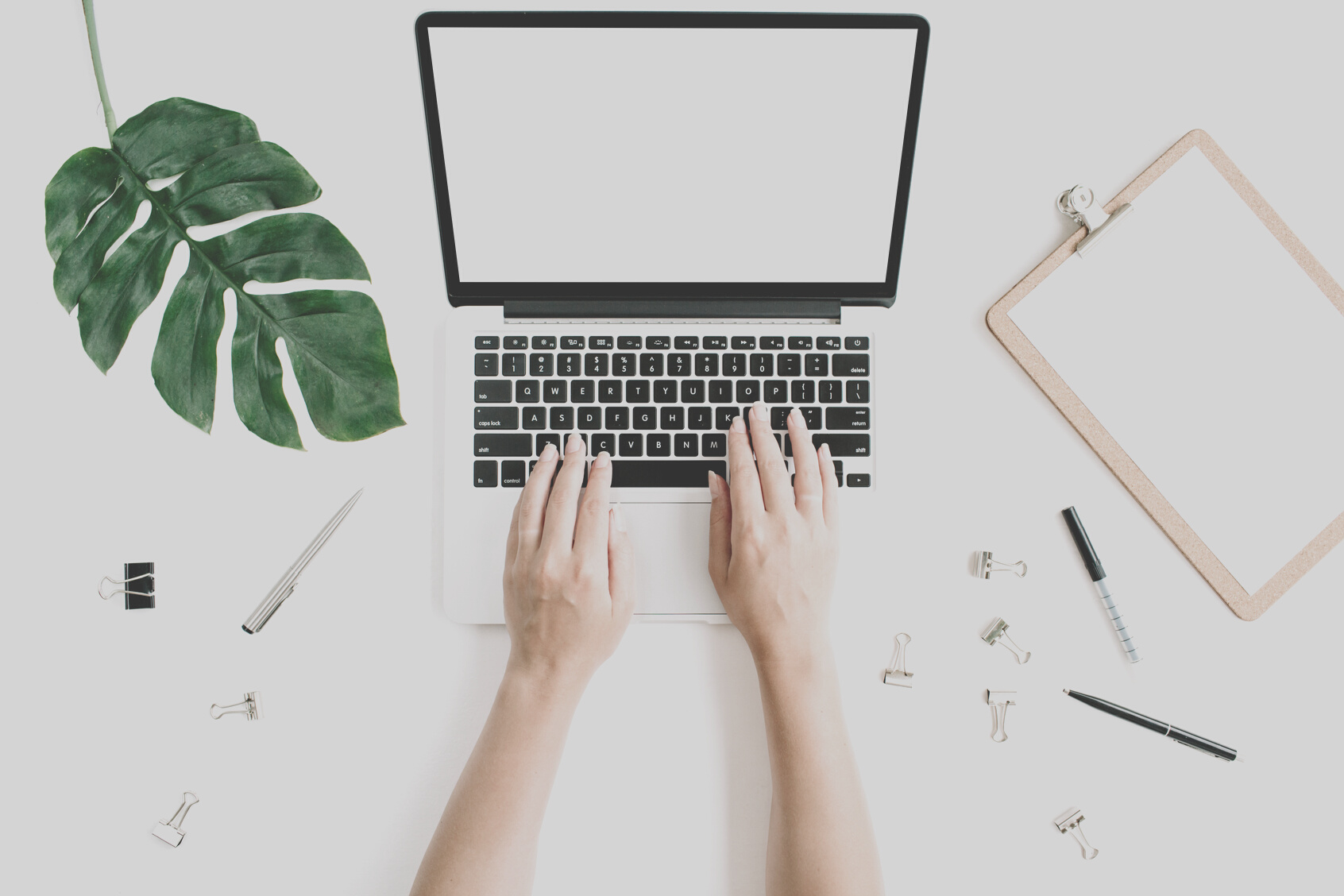 ДЕЙНОСТИ ПО ИНФОРМАЦИЯ И КОМУНИКАЦИЯ
Официален уеб сайт
Медийни кампании
Изработване на аудио-визуални материали и съдържание
Директна комуникация
Социални медии и платформи
Пример от практиката
www.eufunds.bg/bg/optti
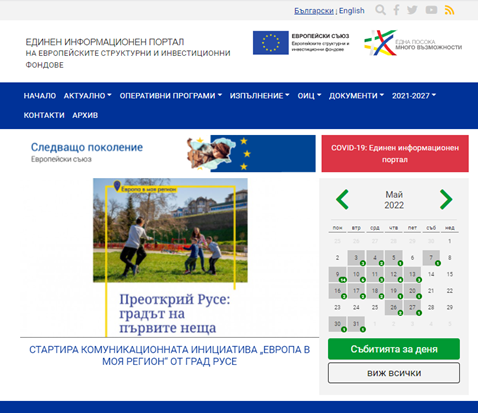 официален сайт на програмата, част от единния национален информационен портал на ЕСИФ
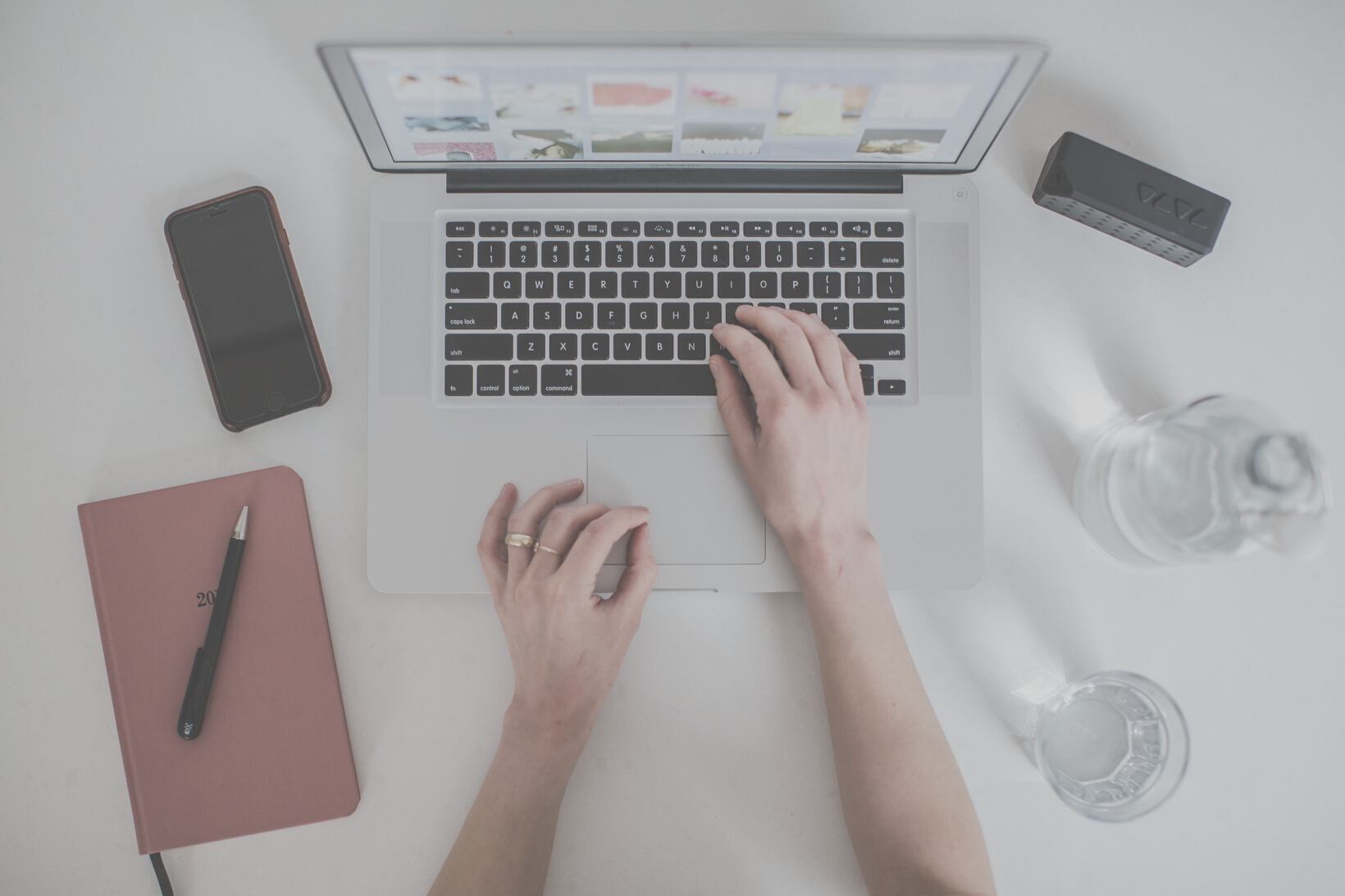 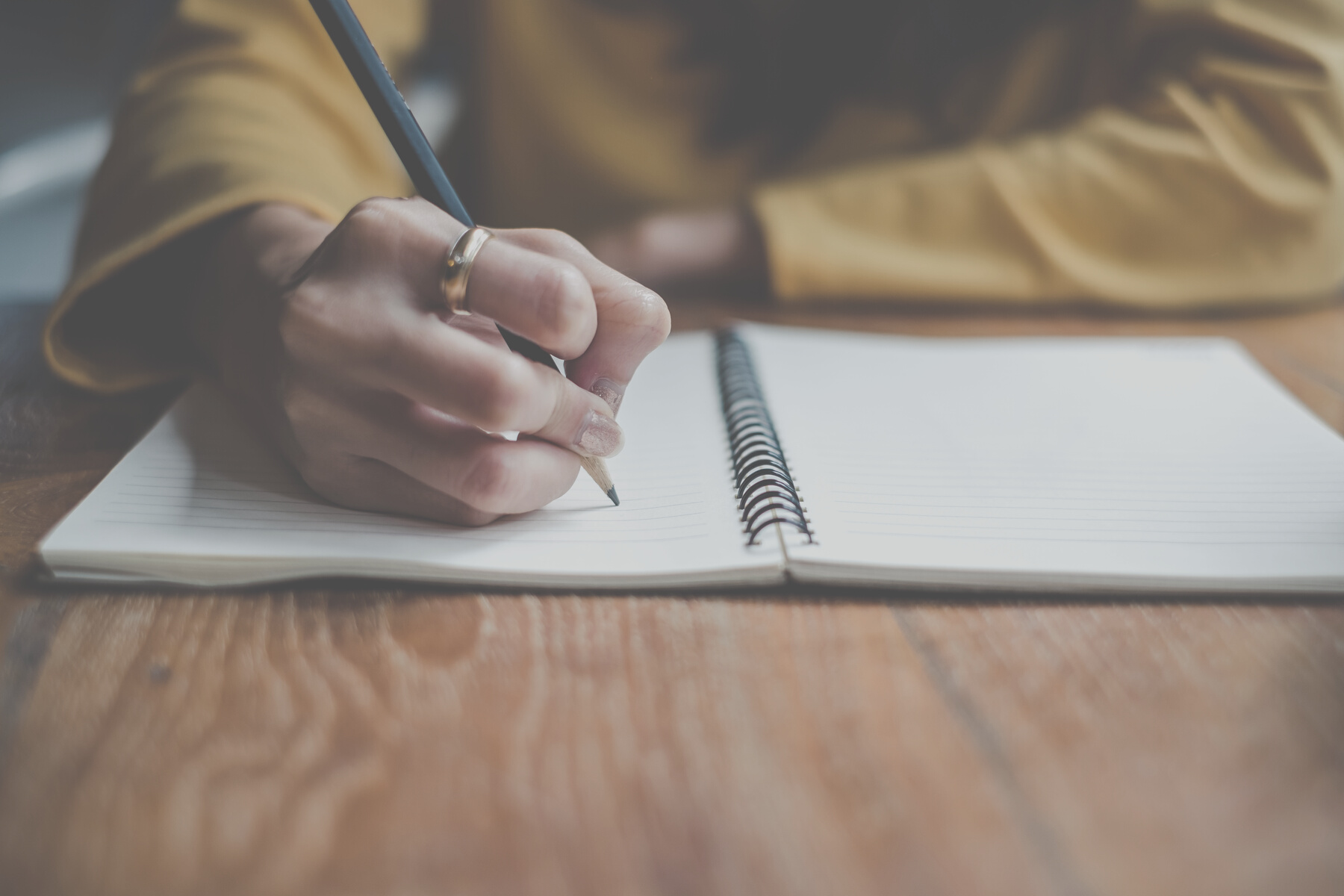 МЕДИЙНИ КАМПАНИИ
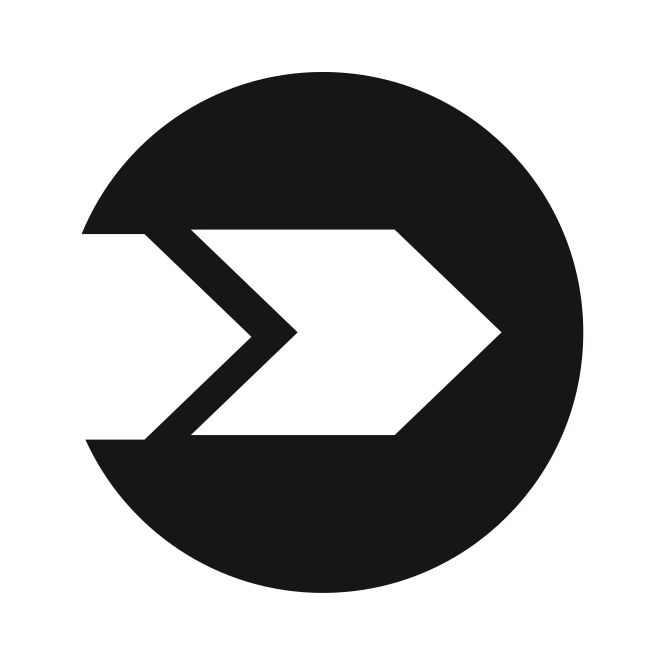 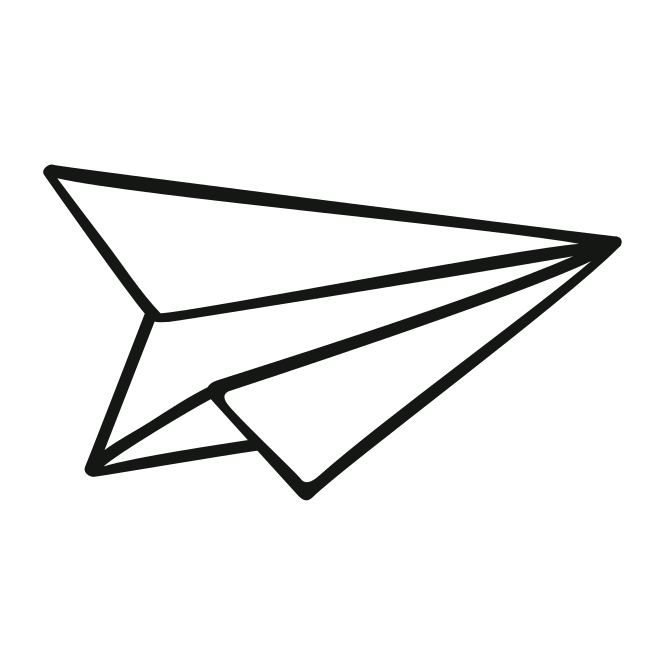 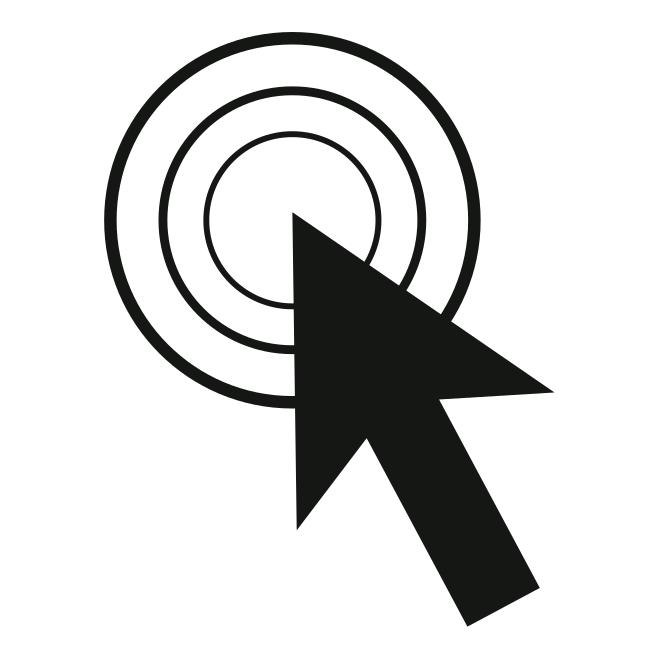 4 региона
Пловдив
Бургас
Русе
Благоевград
РЕГИОНАЛНА
 РАДИО КАМПАНИЯ
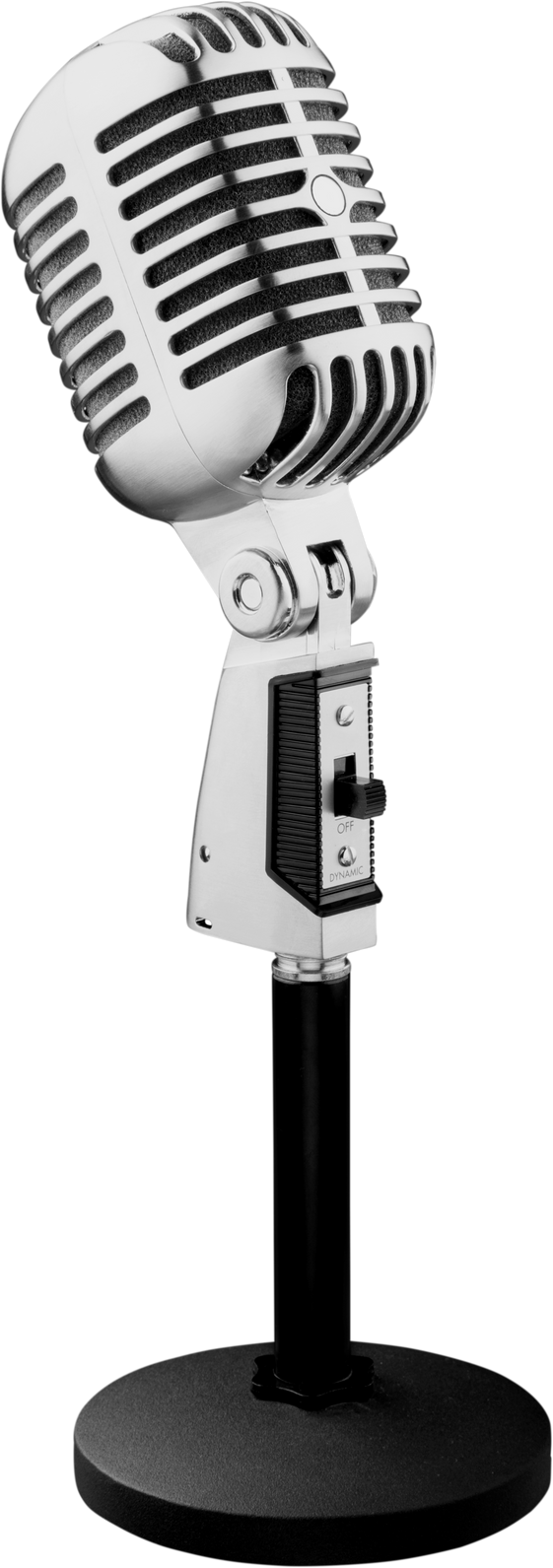 6 месеца
продължителност
16 договора
регионални радиостанции
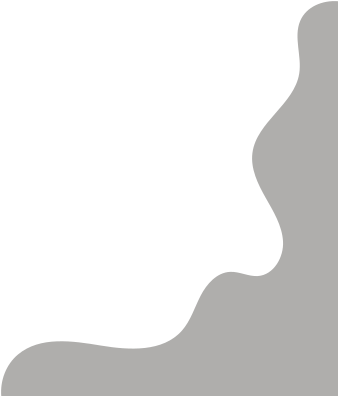 Постигнати резултати  регионална радио кампания
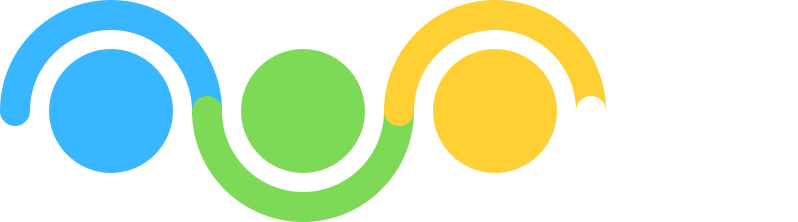 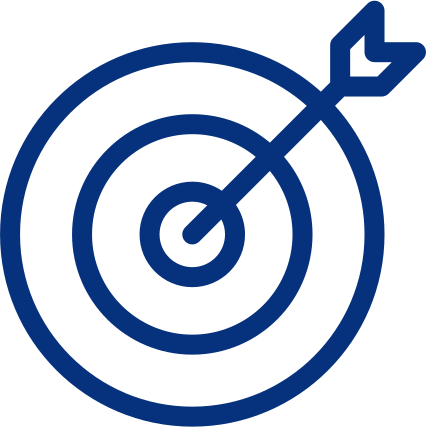 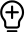 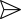 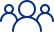 1 800 000 слушатели на месец
създадени различни видове тематични материали
излъчени 
3100 броя информационни материали
716 допълнителни споделяния на публикациите онлайн
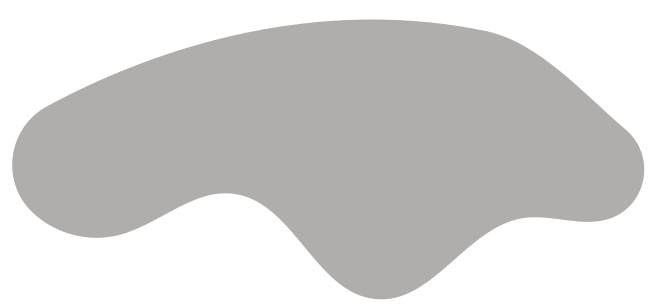 НАЦИОНАЛНА КАМПАНИЯ ПЕЧАТНИ И ОНЛАЙН МЕДИИ
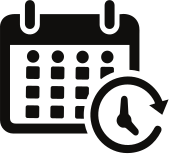 Печатни медии
Онлайн медии
Социални медии и платформи
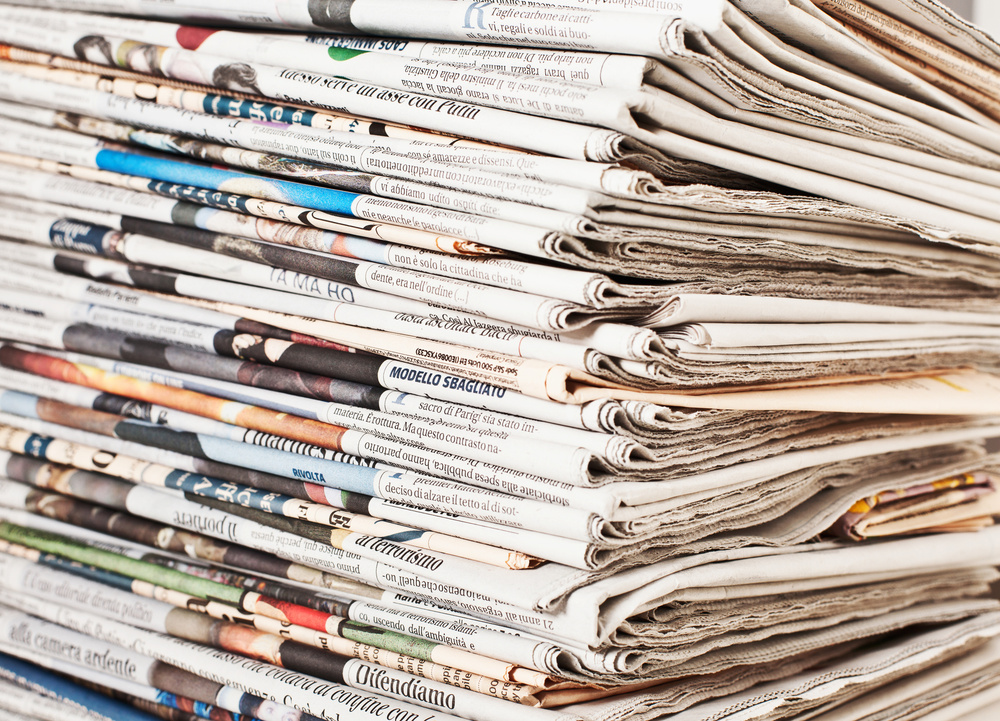 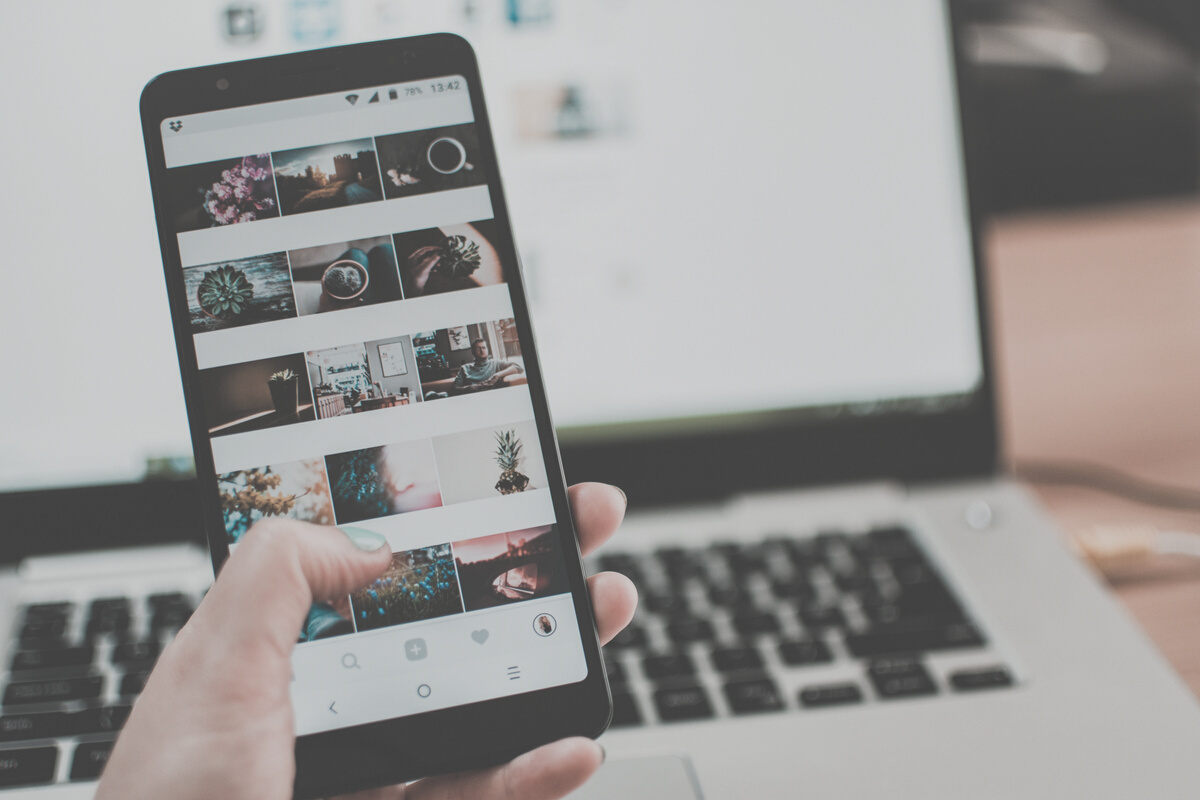 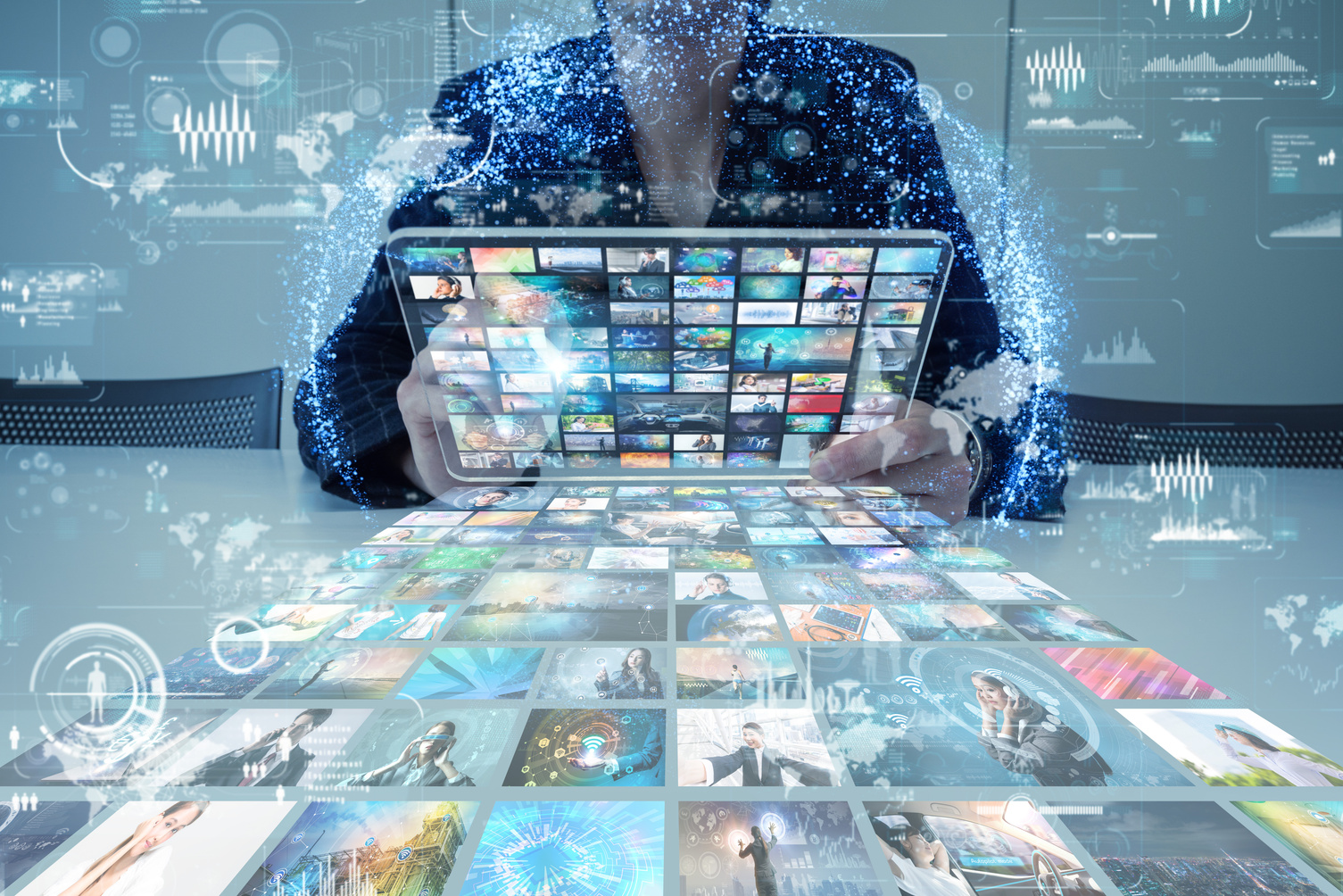 над 10 регионални и национални издания
ежедневнци, периодични, вестници, списания
10 новинарски сайта
5 икономически
онлайн издания
 2 електронни пощи
Феуйсбук
Ютюб
Инстаграм
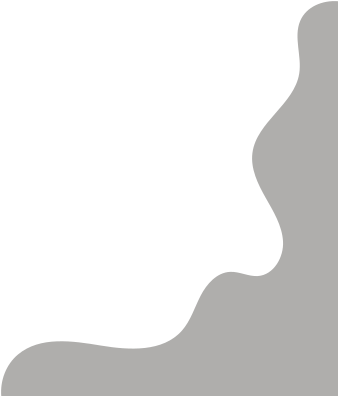 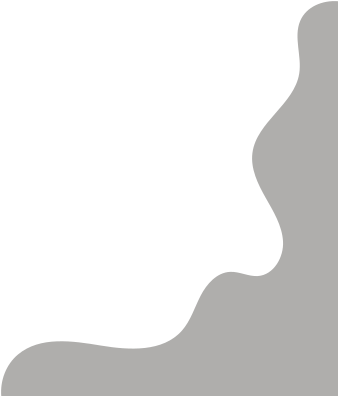 Постижения и резултати национални online кампании
11 млн
55
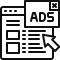 импресии
тематични статии
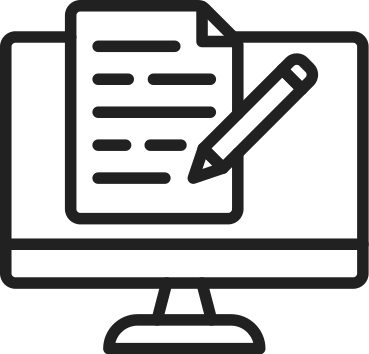 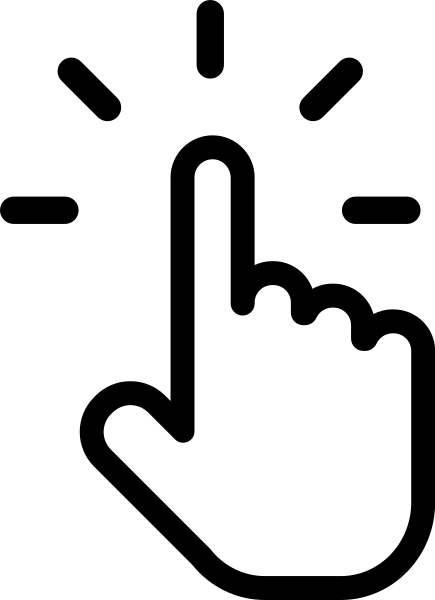 150  931
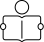 122 159
уникални прочити
клика
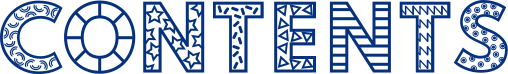 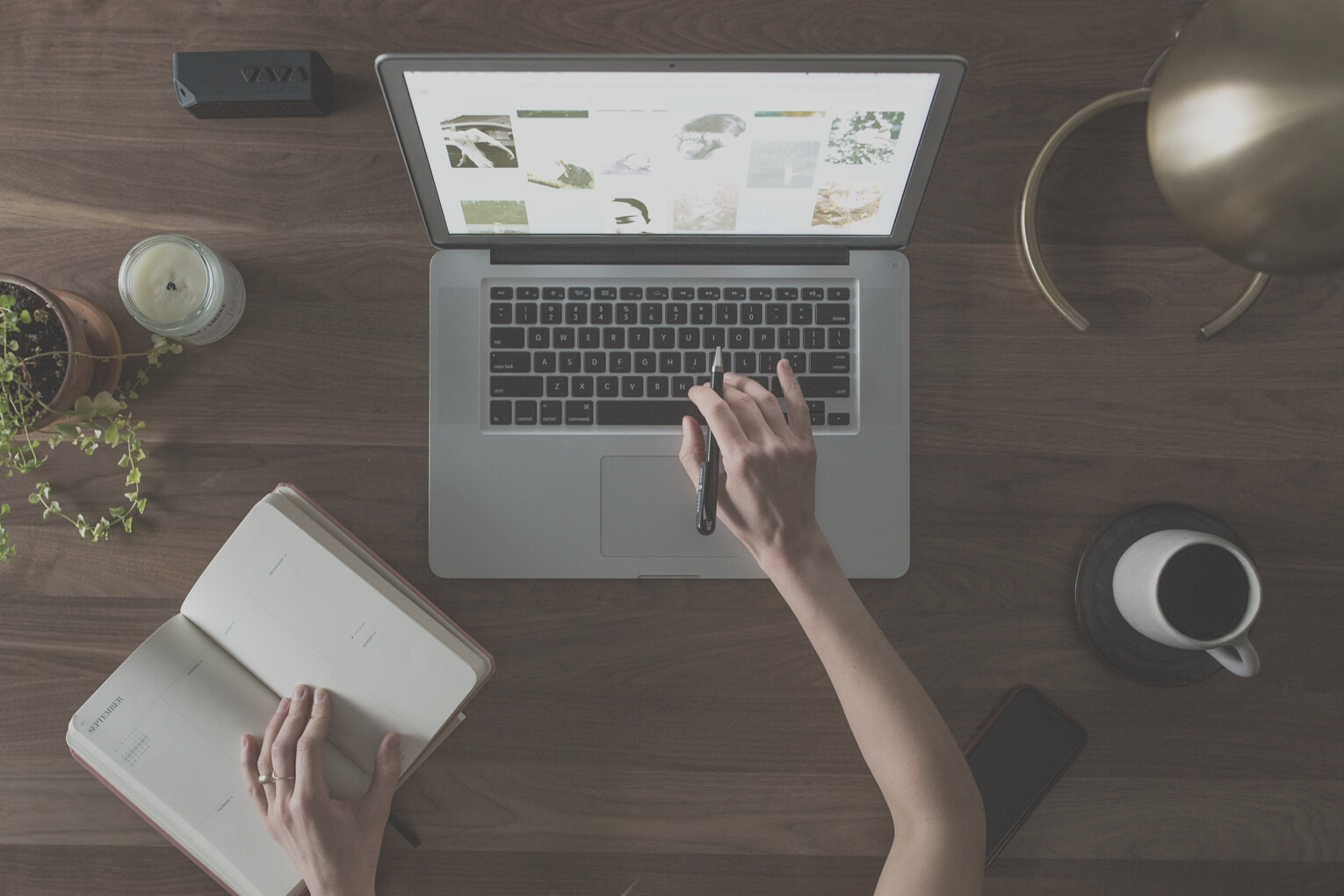 изготвяне на съдържание

външен изпълнител

вътрешен  капацитет
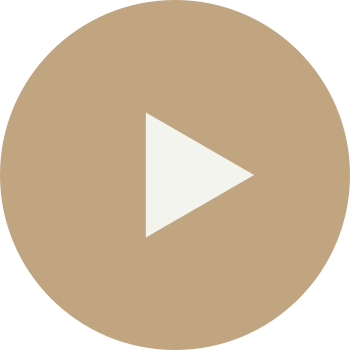 ЕДНА ЛИЧНА ИСТОРИЯ - ЕДНО УСПЕШНО ВИДЕО
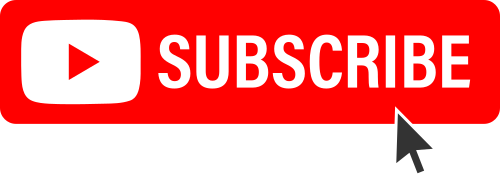 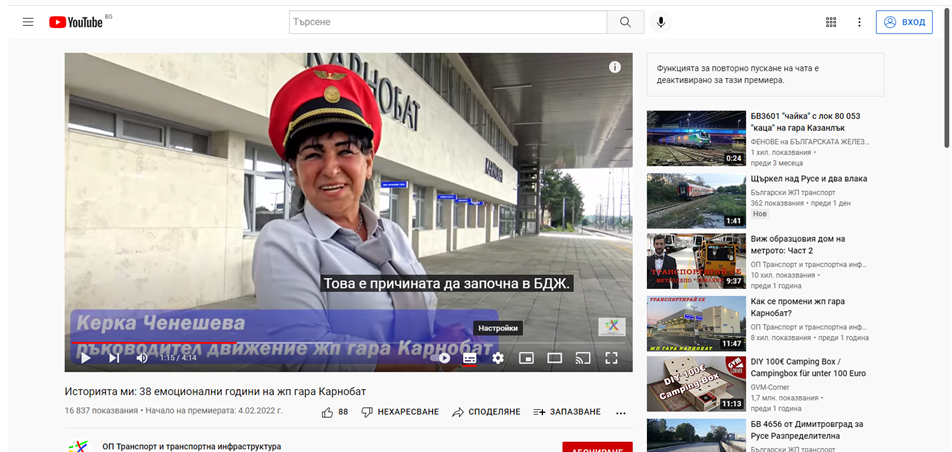 65+
5.1%
18-24
6.6%
55-64
10.5%
АУДИТОРИЯ

 2652
друго
40.8%
София
46.7%
жени
47.6%
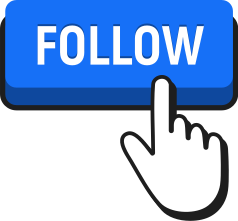 25-34
25.8%
мъже
52.4%
45-54
18.6%
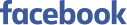 Русе
2.7%
Варна
3.4%
35-44
33.4%
възраст
пол
населено място
55-64
1.7%
жени
35.1%
18-24
18.6%
AUDIENCE 

   533
София
43.1%
45-54
23.4%
друго
48.4%
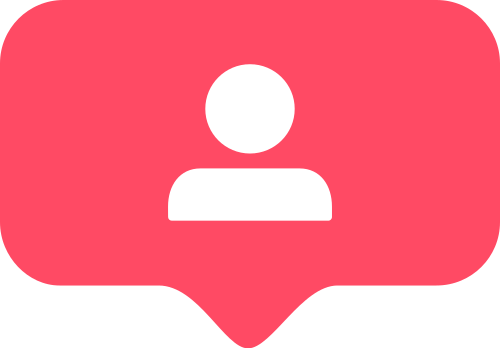 мъже
64.9%
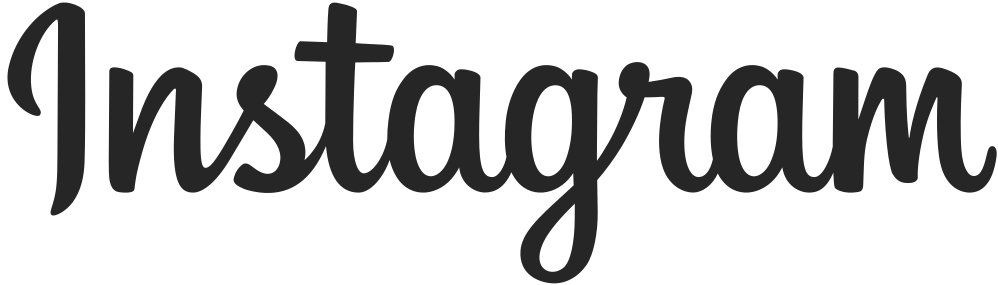 25-34
27.6%
Варна
3.2%
Русе
1.3%
35-44
27.4%
възраст
пол
населено място
65+
7%
жени
32.6%
13-24
16.1%
55-64
8.8%
AUDIENCE    YOU TUBE
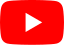 45-54
17.4%
25-34
22%
мъже
67.4%
35-44
28.6%
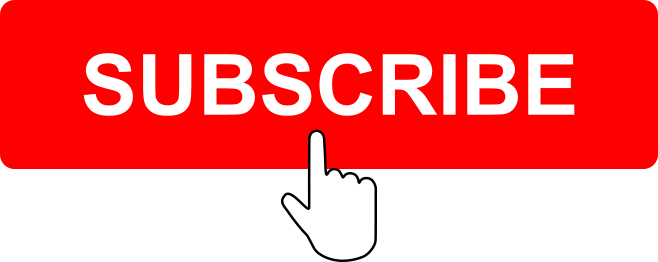 възраст
пол
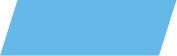 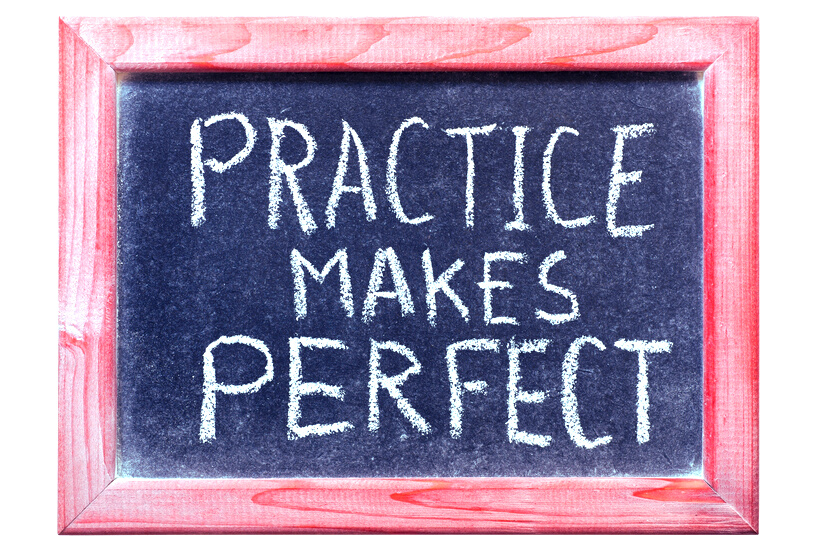 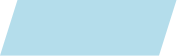 ПОКАЗВАНЕ НА
ПРИМЕР ОТ ПРАКТИКАТА
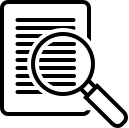 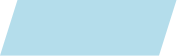 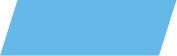 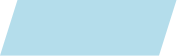 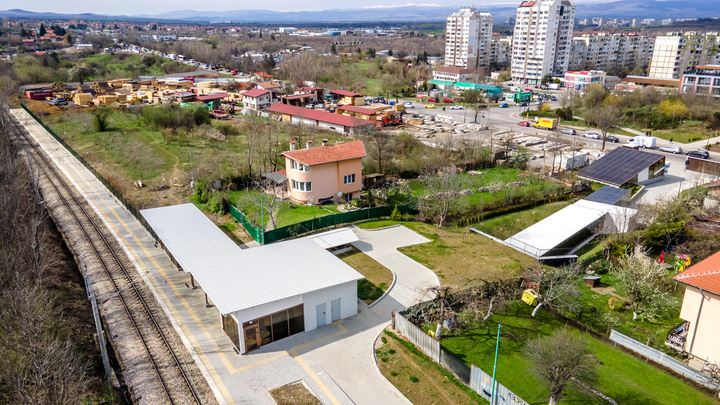 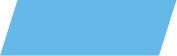 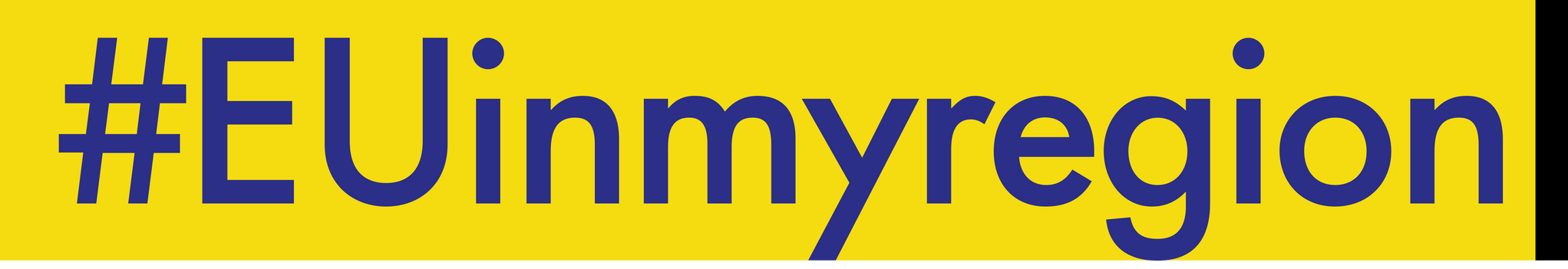 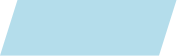 КОМУНИКАЦИОННА КАМПАНИЯ
партньорство с инициативата "Европа в моя регион" 
специално разработена регионална кампания
таргетирана за населението на ЮЗ регион
период на провеждане 
03.12.2021 - 26.01.2022г. 
канали на разпространение
социални мрежи ФБ и Инстаграм
 снимки, текст, инфографики, карусел, слайдшоу, видео, стори
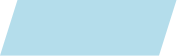 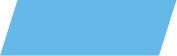 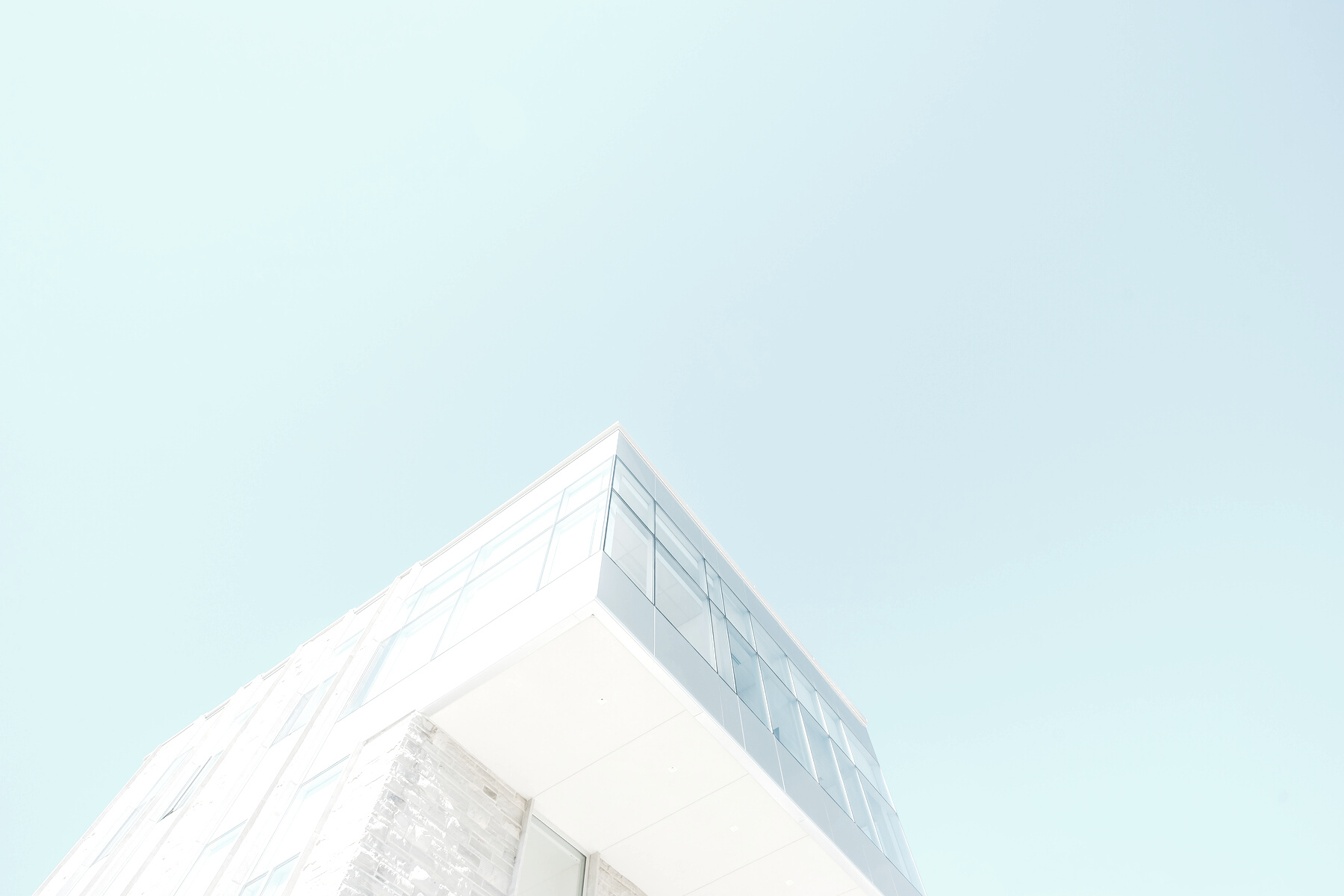 Постижения и резултати
784 000 очаквани импресии
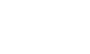 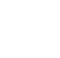 1 588 000 постигнати импресии
ИНДИКАТОРИ
над 407 000 реални FB потребители
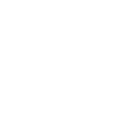 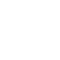 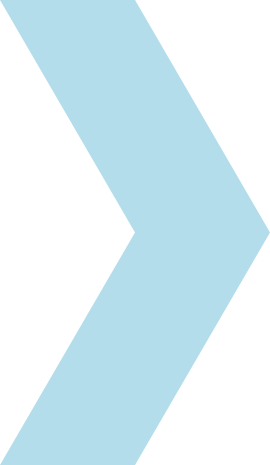 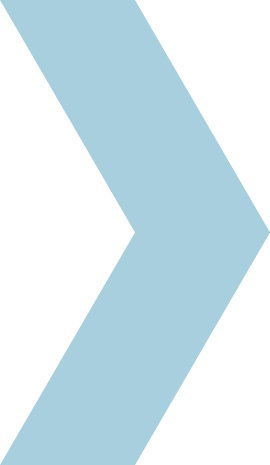 БЛАГОДАРЯ
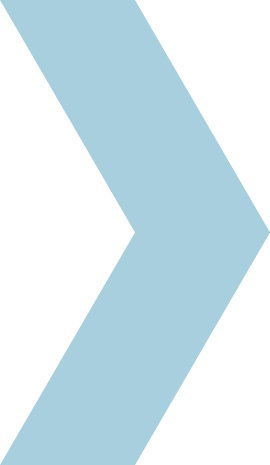 За допълнителни въпроси  и коментари 
email: mbelyakova@mtitc.government.bg
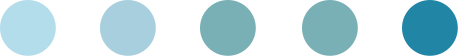 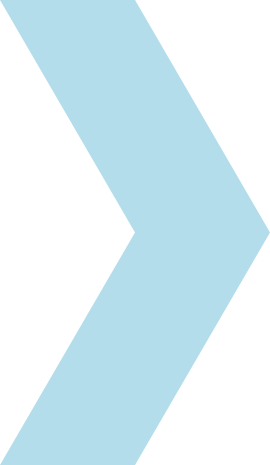